Steven Bowers, MLIS 
DALNET
MLA President



Gail Madziar
Executive Director
Michigan Library Association
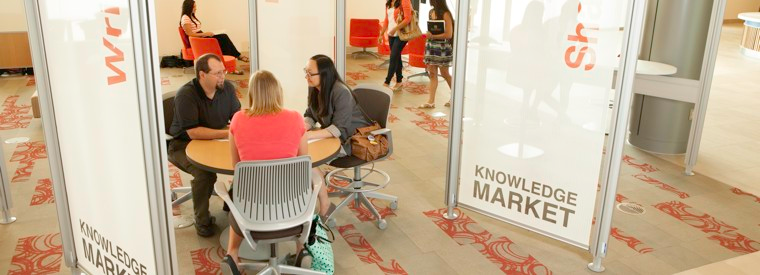 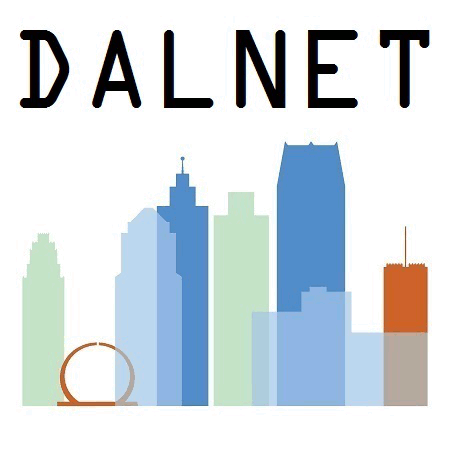 Welcome to the Michigan Library Association
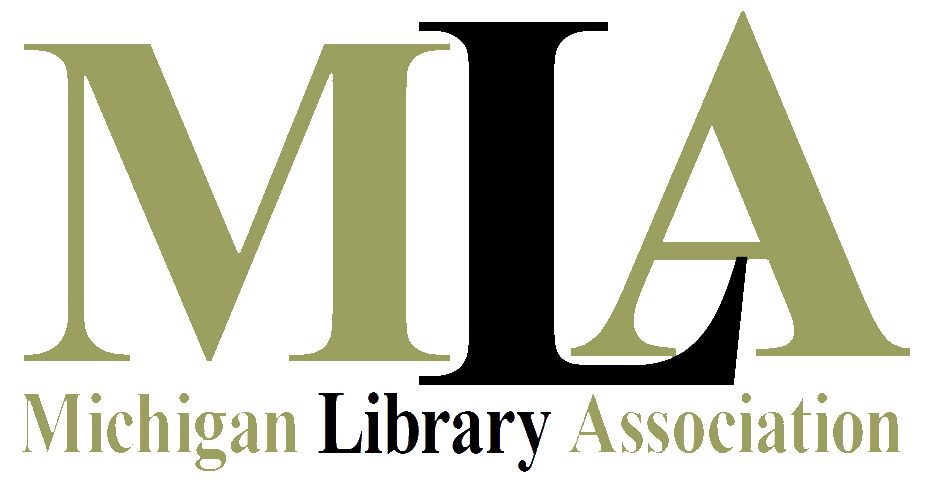 [Speaker Notes: Photo of Mary Idema Pew Library GVSU]
MLA Mission
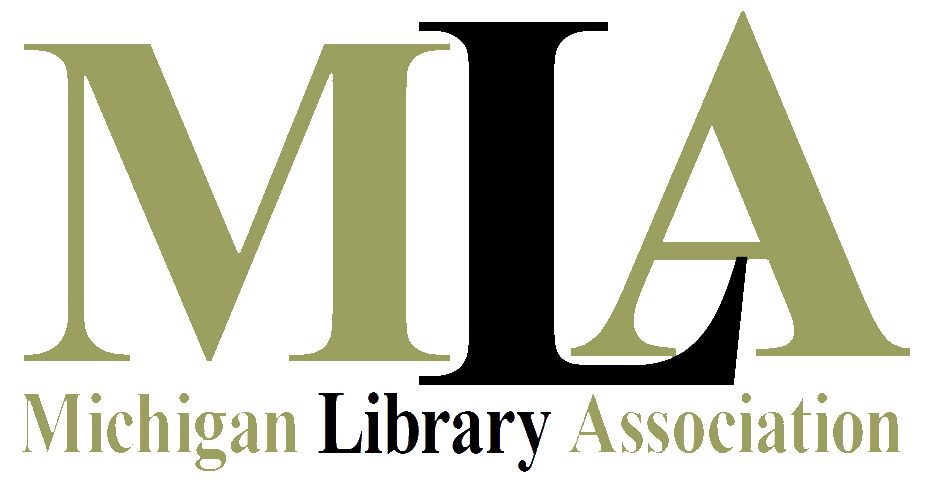 www.milibraries.org
What is an association? 
Who belongs?
Why belong?
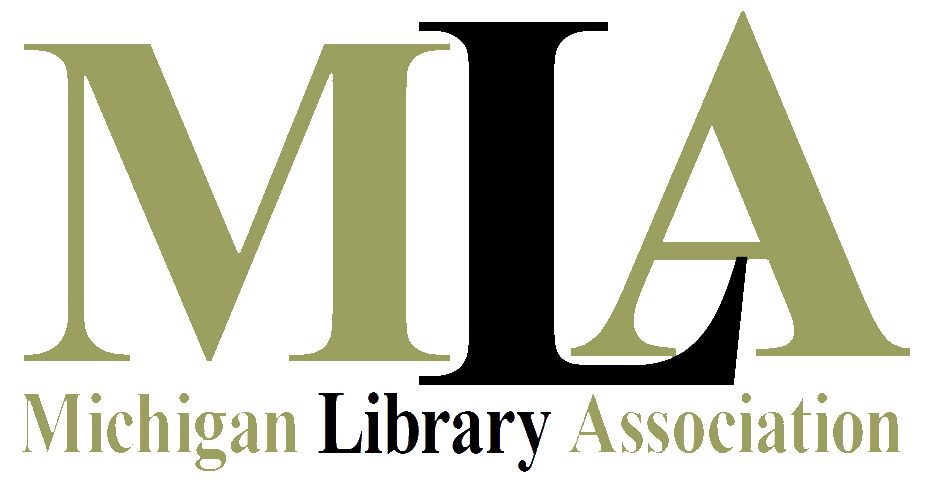 Michigan’s Professional Library Association
Founded in 1890 and guided by the belief that free access to information is the cornerstone to a free society.
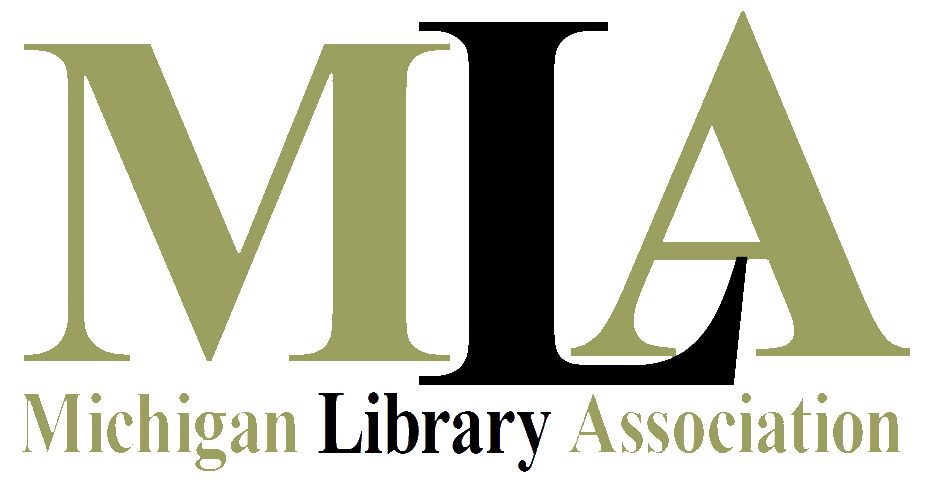 [Speaker Notes: Photo: Smithsonian libraries circa 1890]
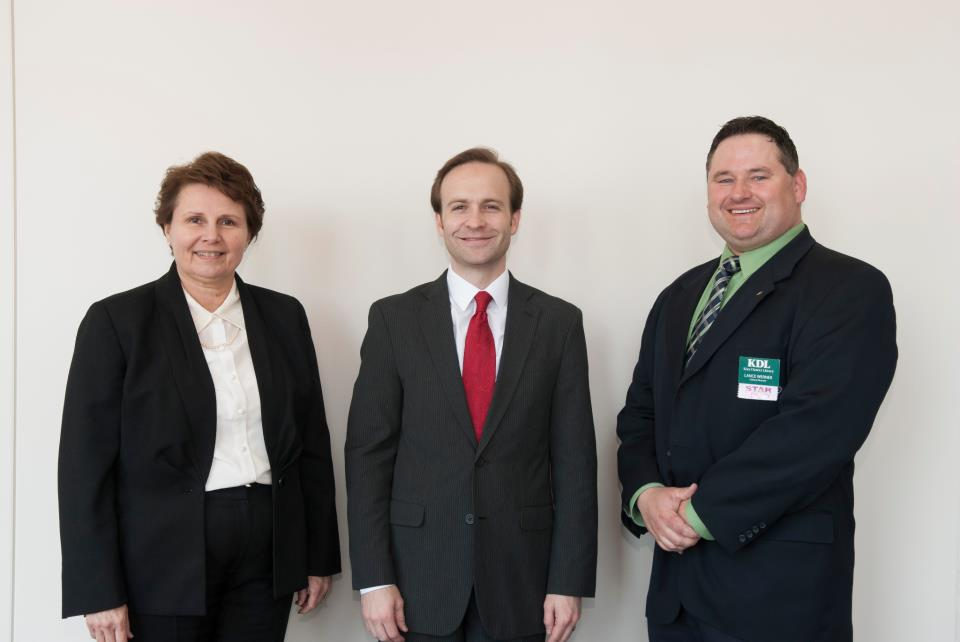 Lt. Governor Brian Calley and Lance Werner MLA Past President and WSU 2017 Alumni of the Year
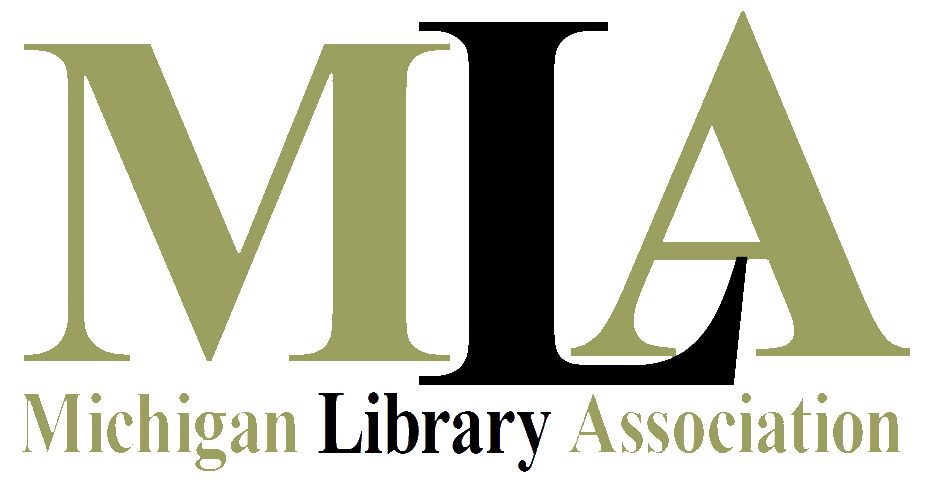 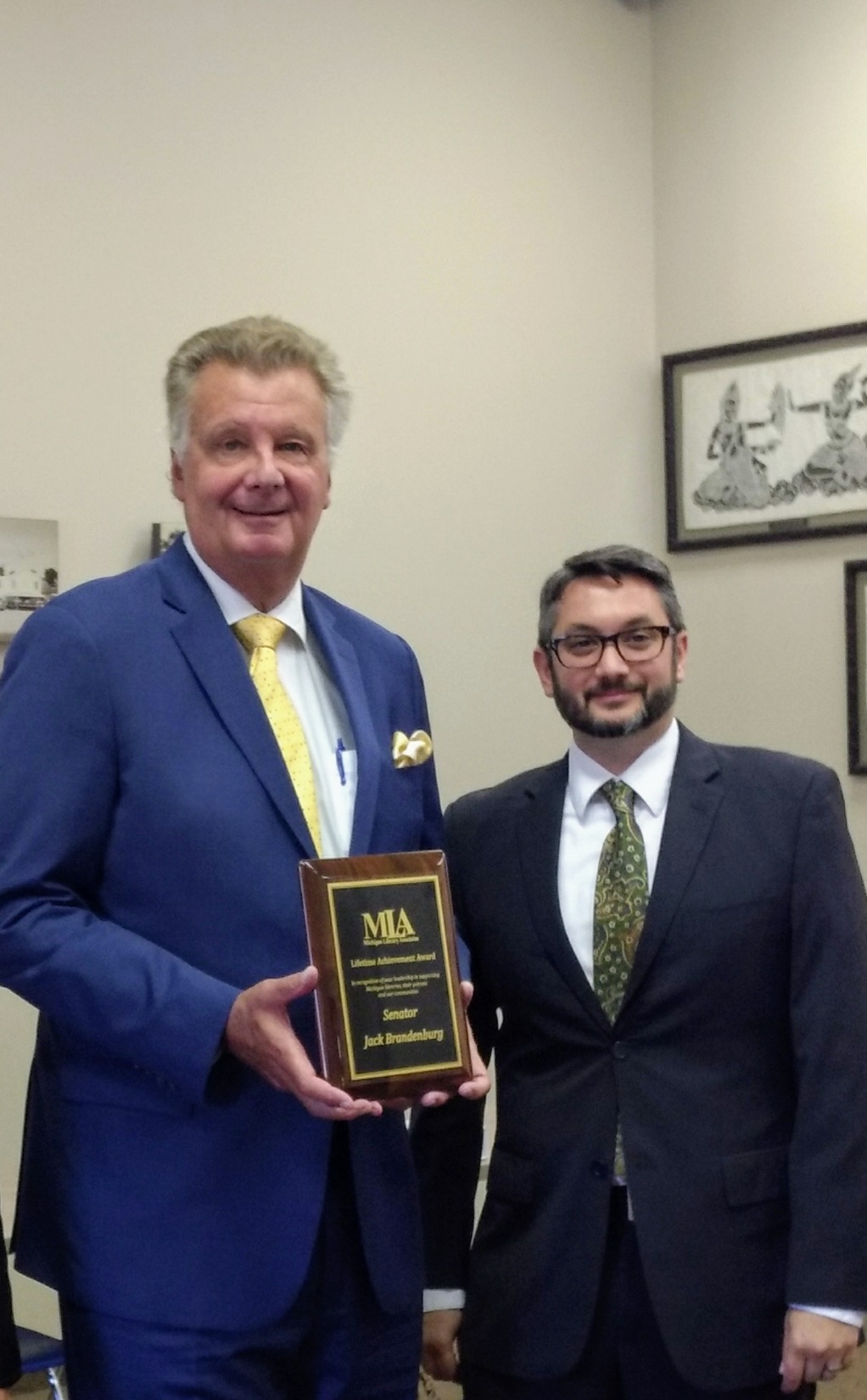 Meet Your Elected Officials
Steve Bowers and MLA Legislator of the Year Senator Jack Brandenburg at MLA board of directors meeting
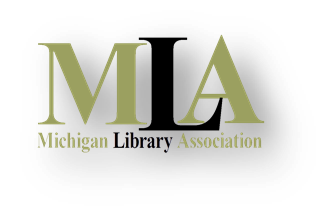 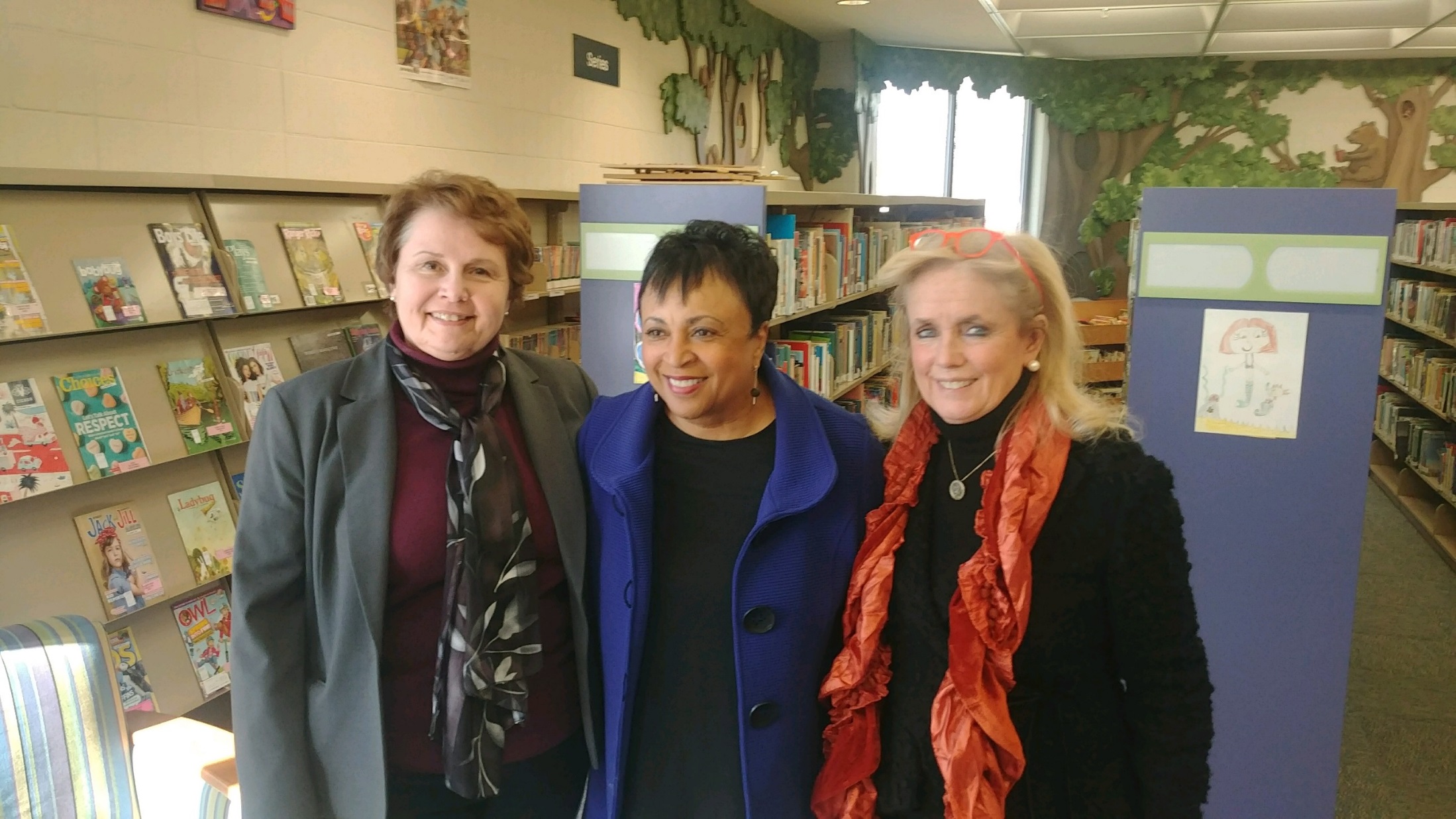 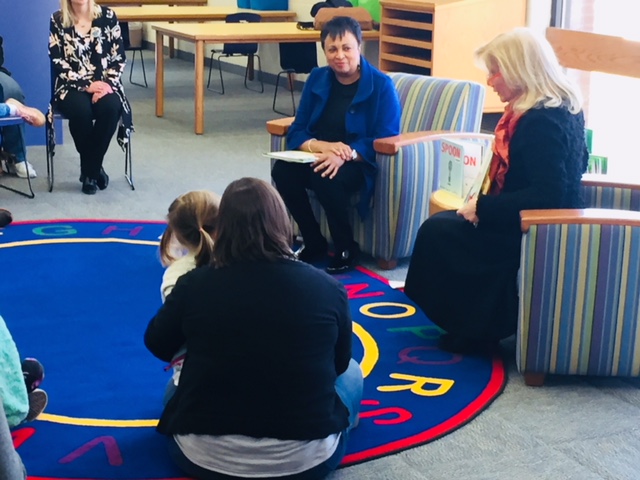 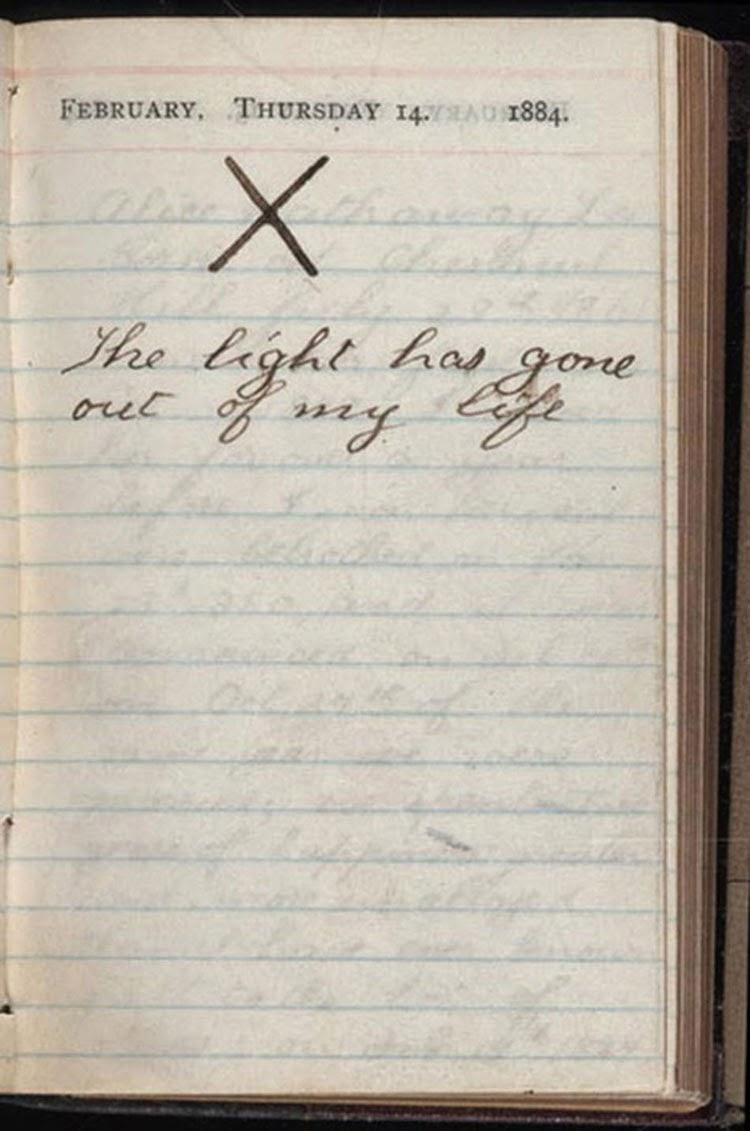 Theodore Roosevelt’s personal journal on the day both his wife and mother passed away.
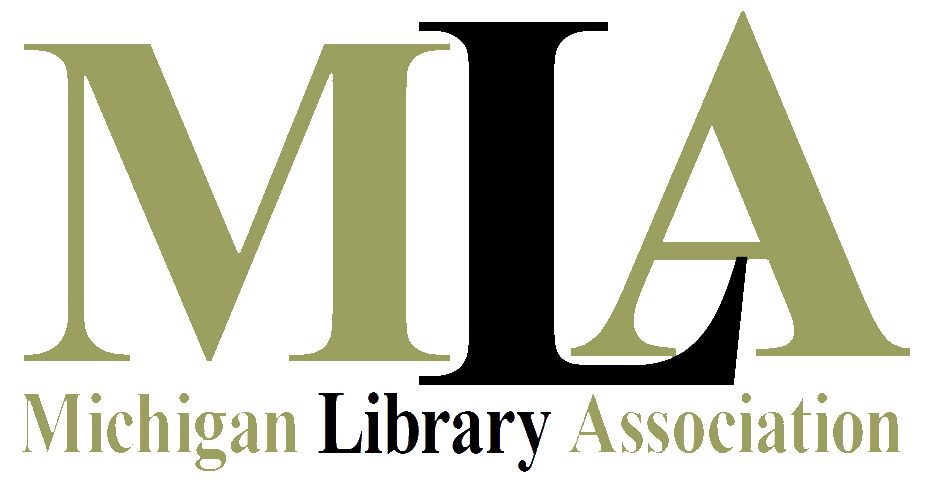 Stay on trend 
Advance your career. 
Be more competitive in the job market. 
Presentation and Leadership Opportunities
What you didn’t learn in library school.
Professional Development
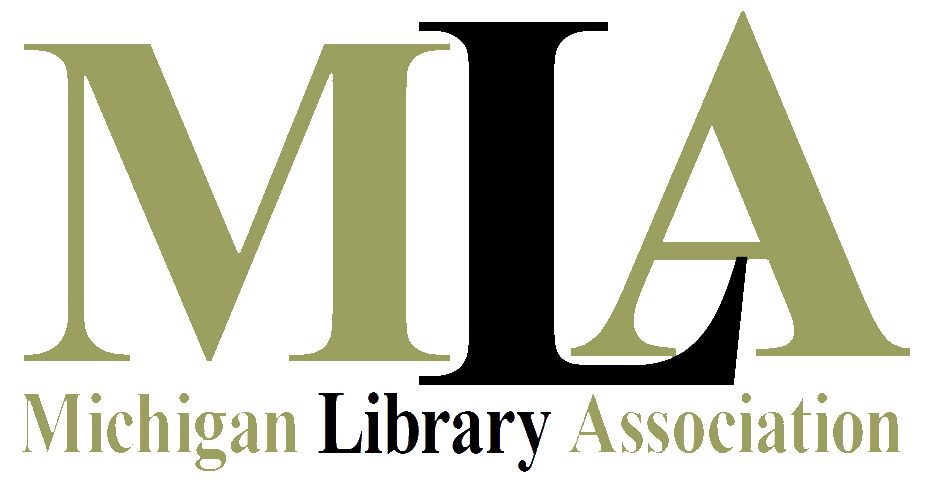 Joint ALA/MLA Student Membership $40 per year
Job board and resume posting
MLA Event Scholarships
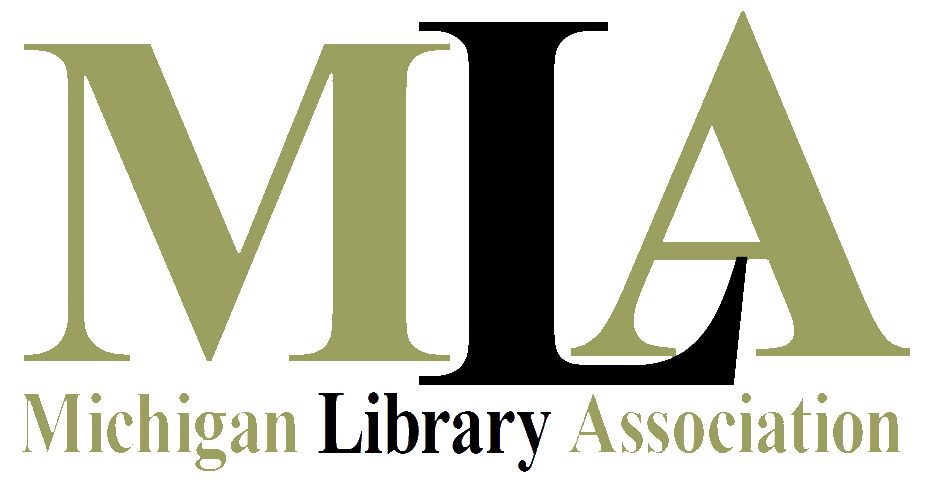 Student Benefits
MLA Mentor Program
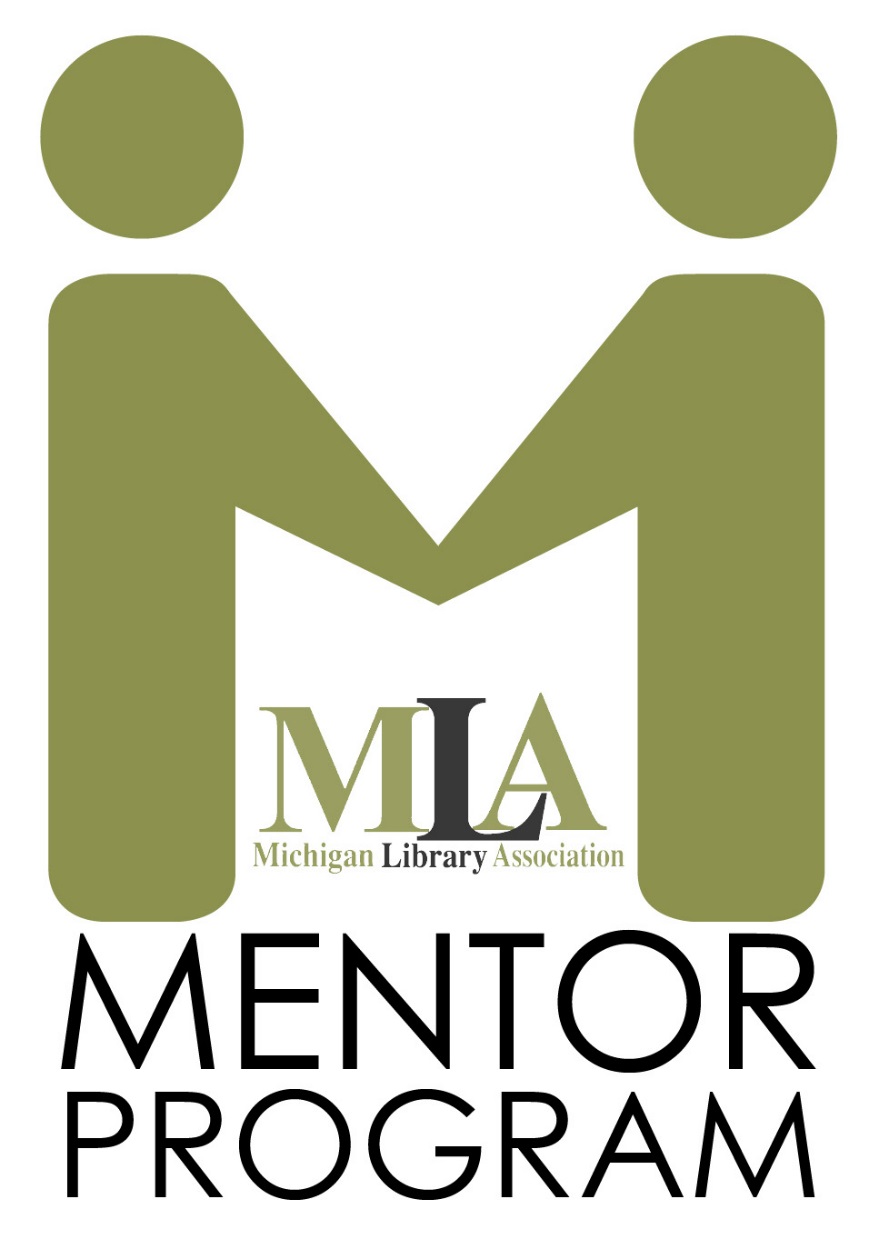 Career 
Confidence
Leadership
Networking
You Can  Connect
Interest Groups
http://www.milibraries.org/membership/interest-groups/
Social Networking Sites. 
Facebook @Michigan Library Association 
Tweet @MLAoffice
Expand Your List of Professional Contacts
In person and virtual events and workgroups
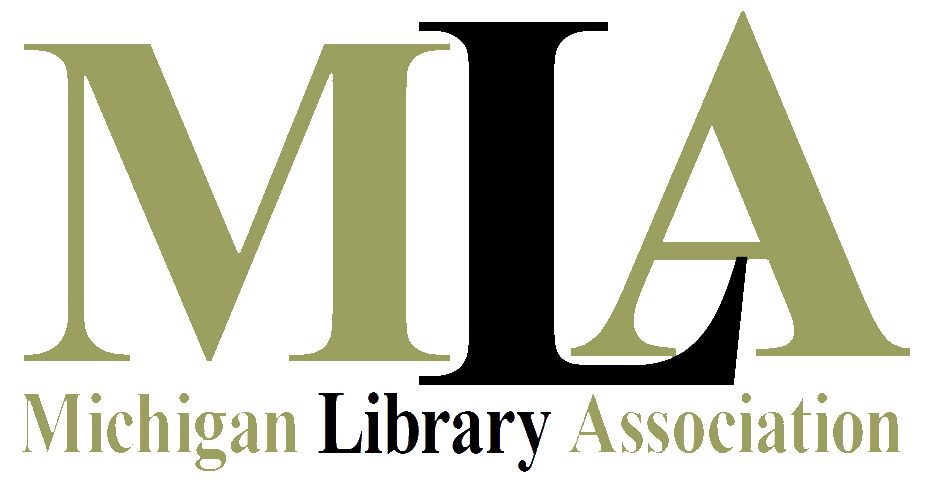 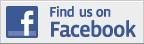 Get Involved
Leadership opportunities
Serve and lead workgroups, committees and boards.
Networking
Connect with your peers from across the state. 
Talk with seasoned professionals and those in their first jobs.
Career Development
MLA can assist with your job search via our Website portal 
Get connected with library directors and others looking to expand their staff. 
Presentation Opportunities
Statewide Conferences and workshops
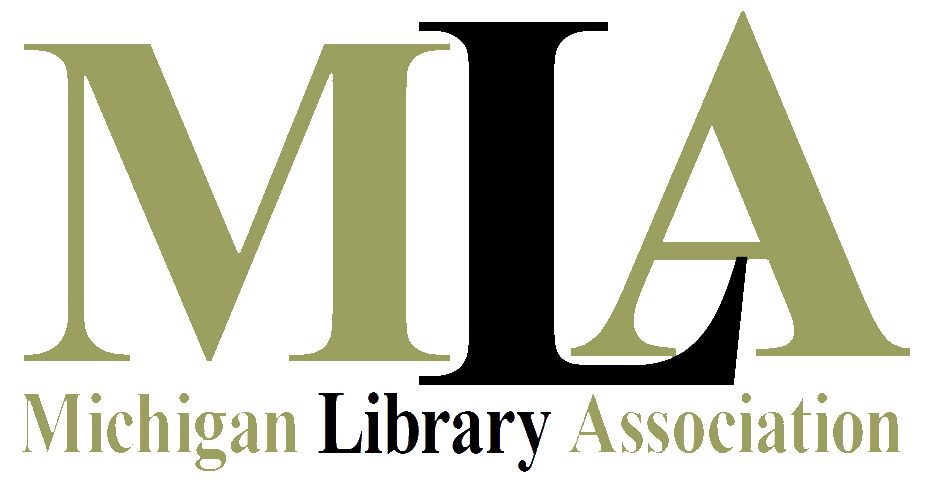 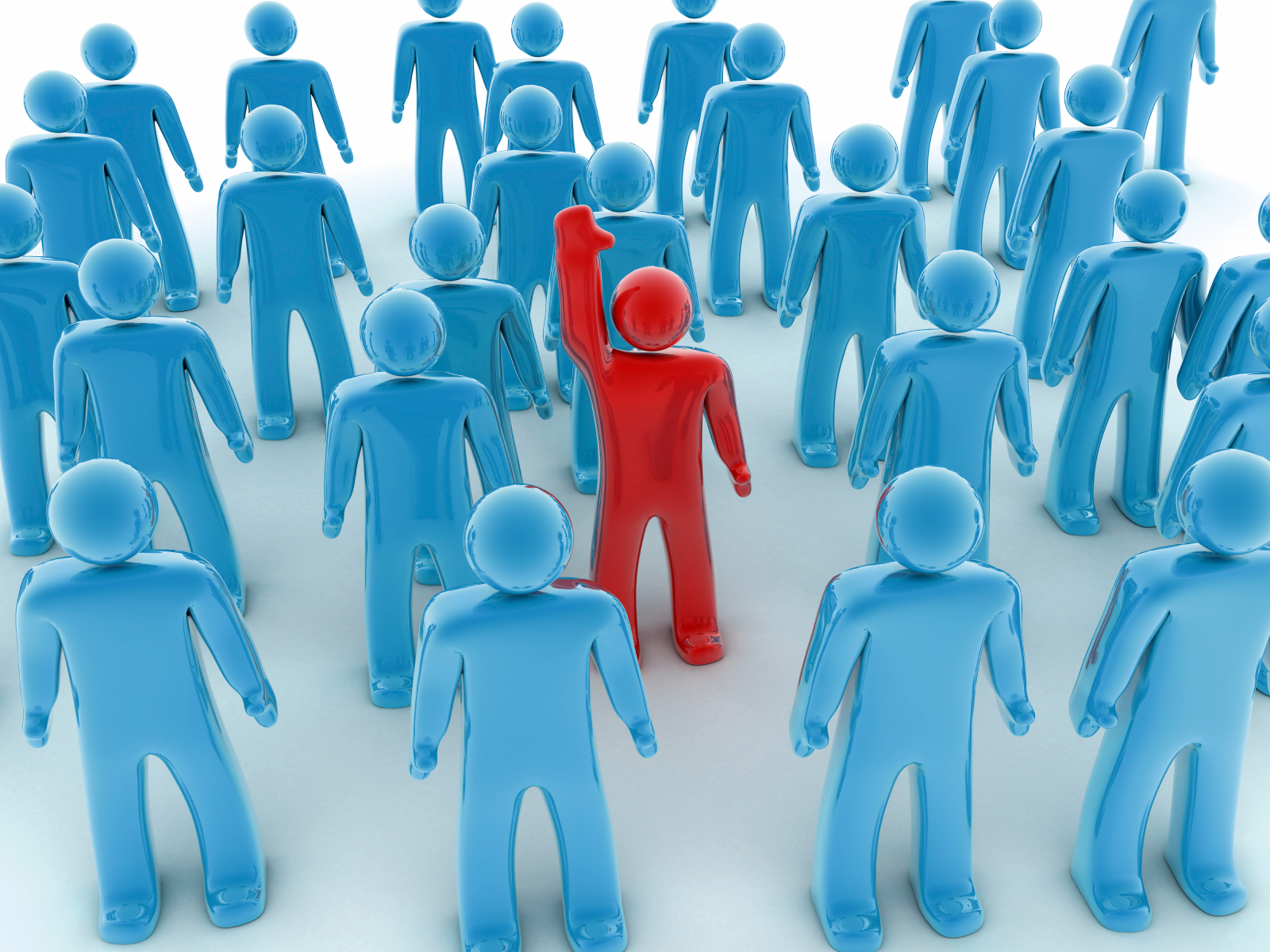 Leadership
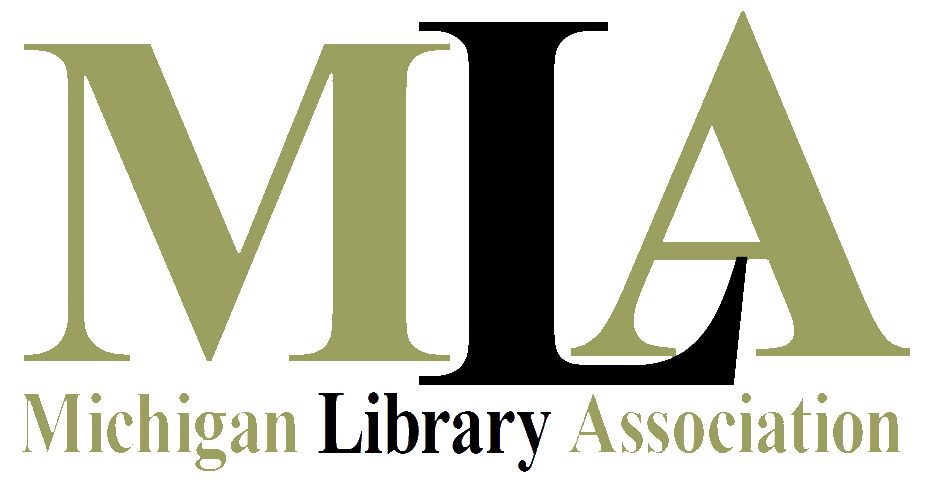 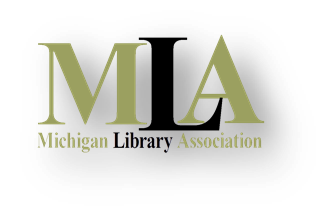 Networking
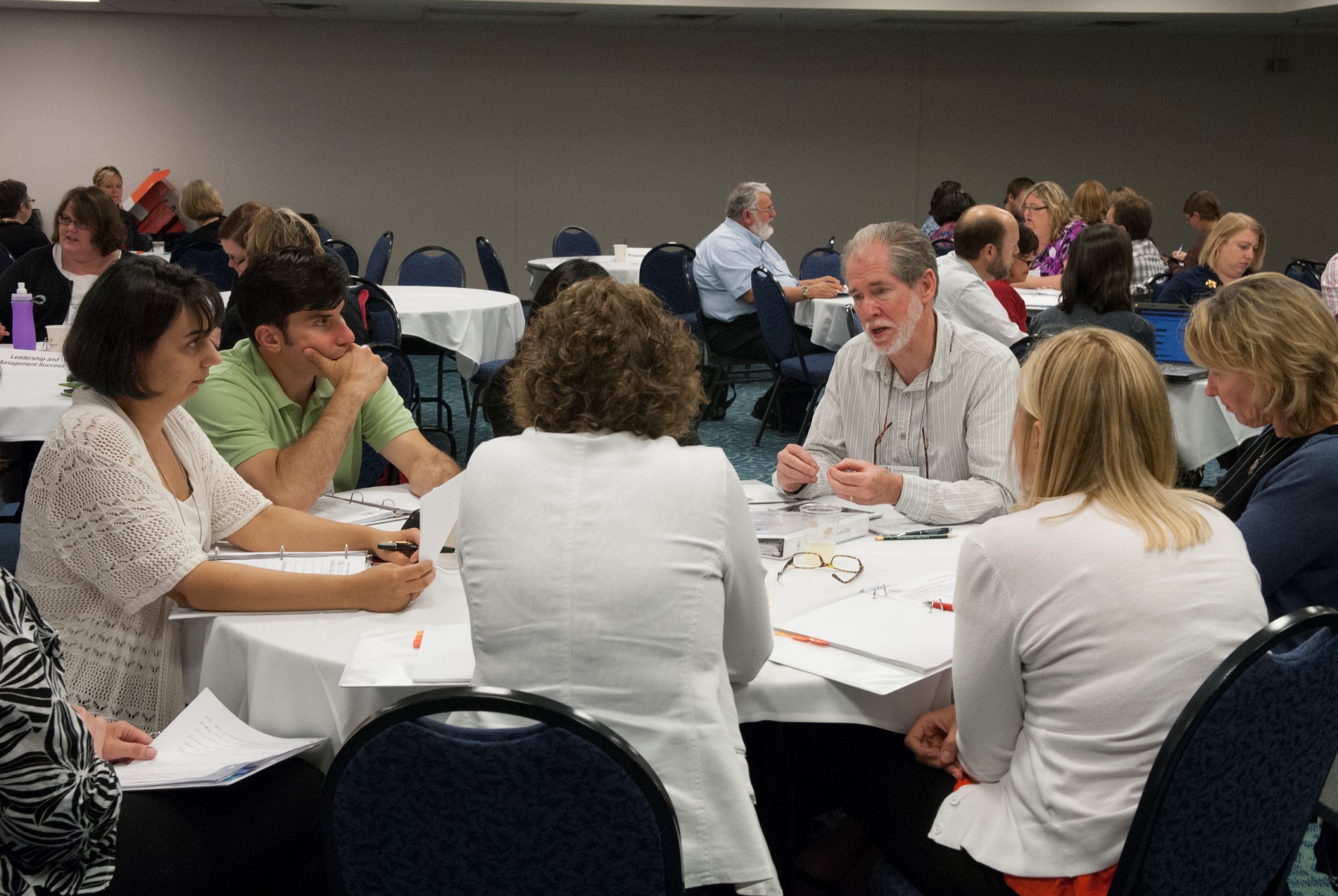 Career Development
The MLA Career Center
Extensive database of job postings
Résumé examples
Interviewing tips
Career articles
Helpful resources for career advancement.
Visit website and click 
Jobline and Careers
http://jobs.milibraries.org
Network with Library Professionals at all career levels
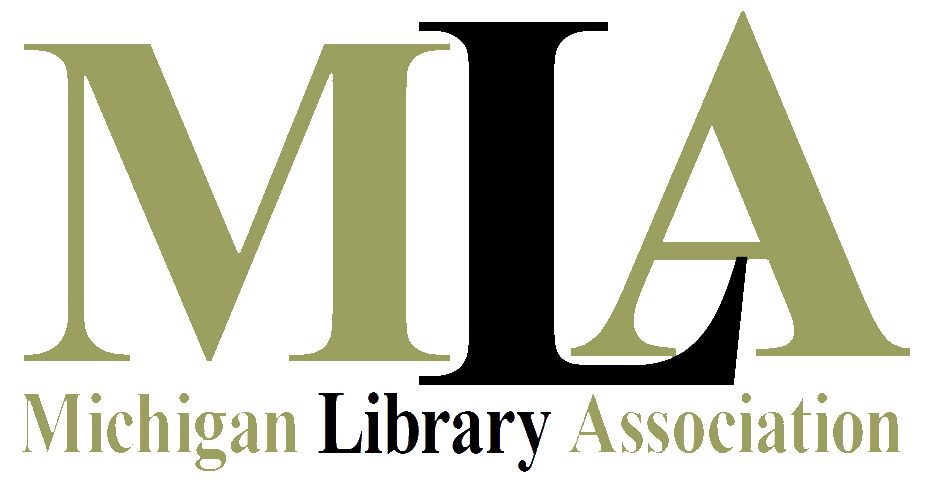 www.milibraries.org
Job Search
Search through the Michigan Library Association's online jobs to find your new career path
www.milibraries.org
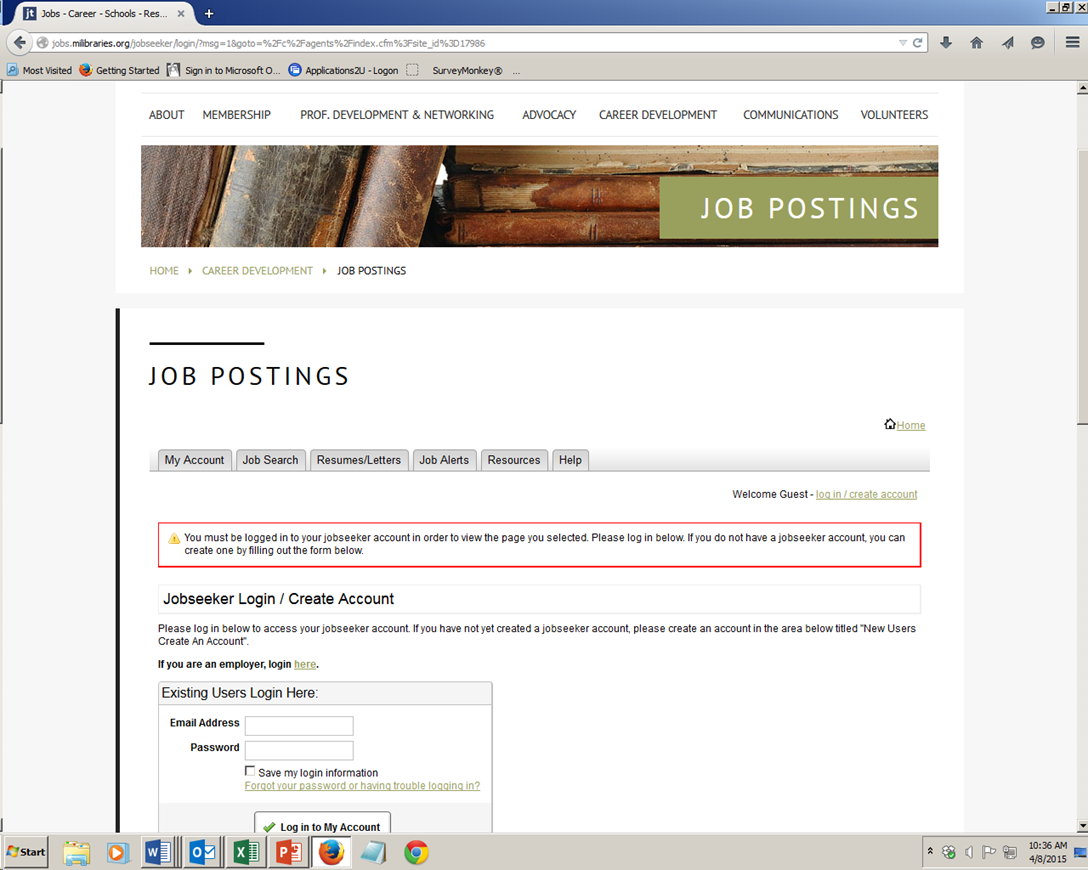 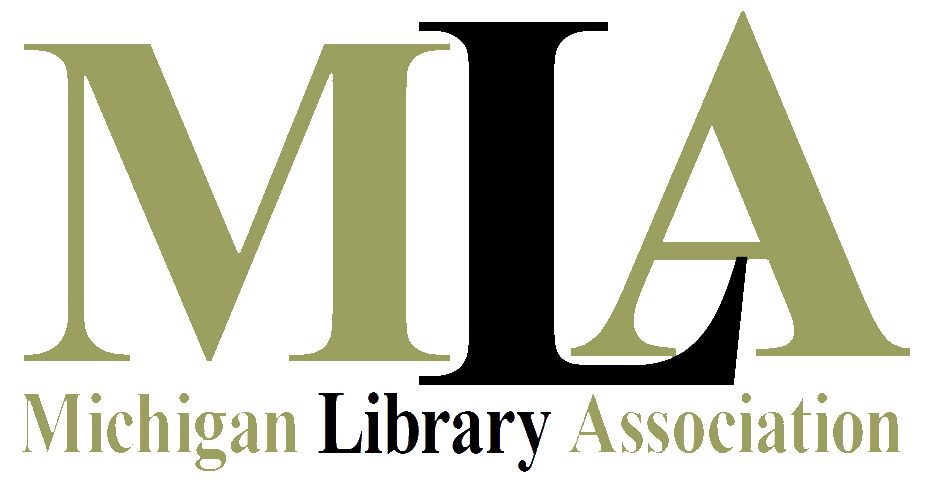 Job Search
Post Your Resume
www.milibraries.org
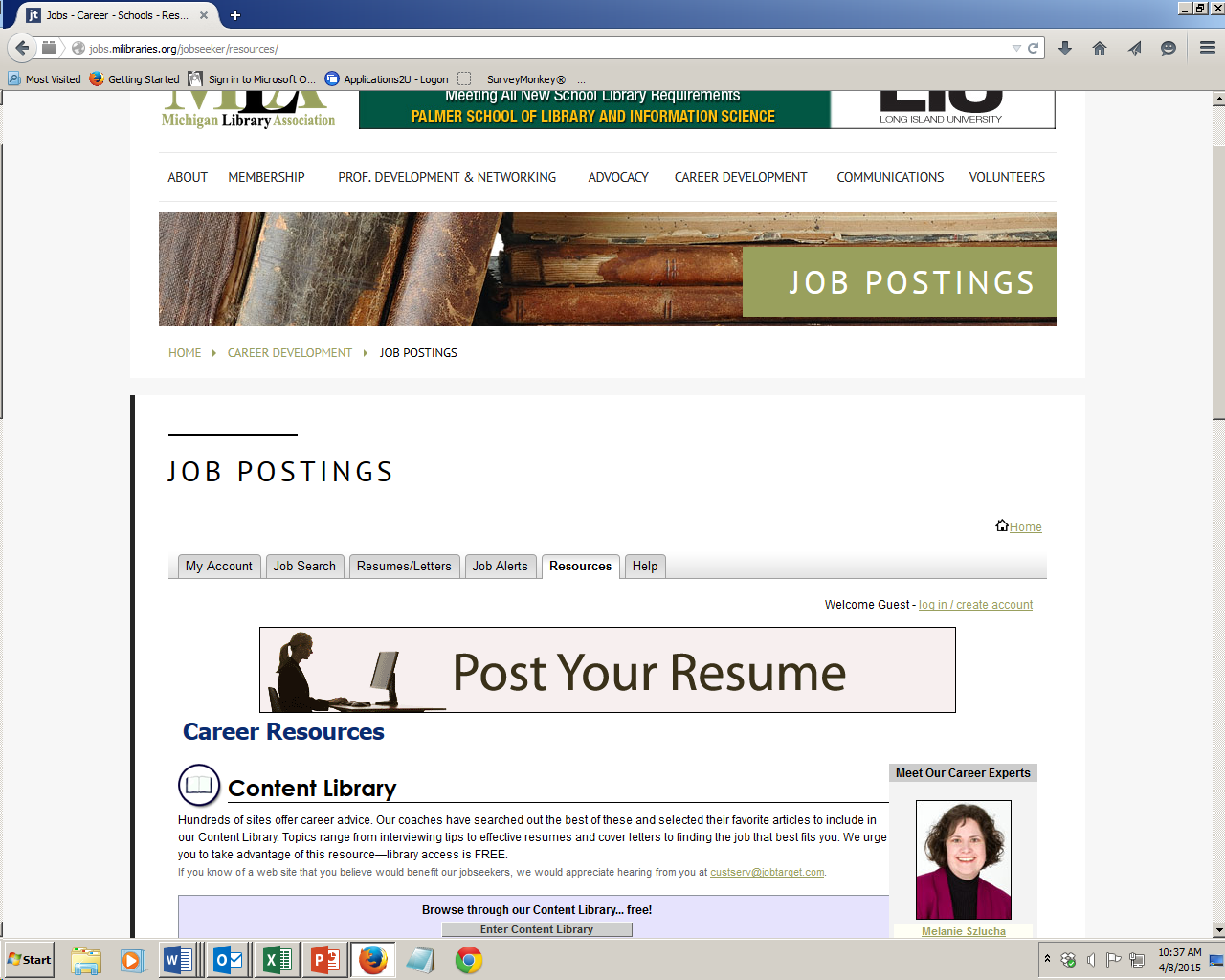 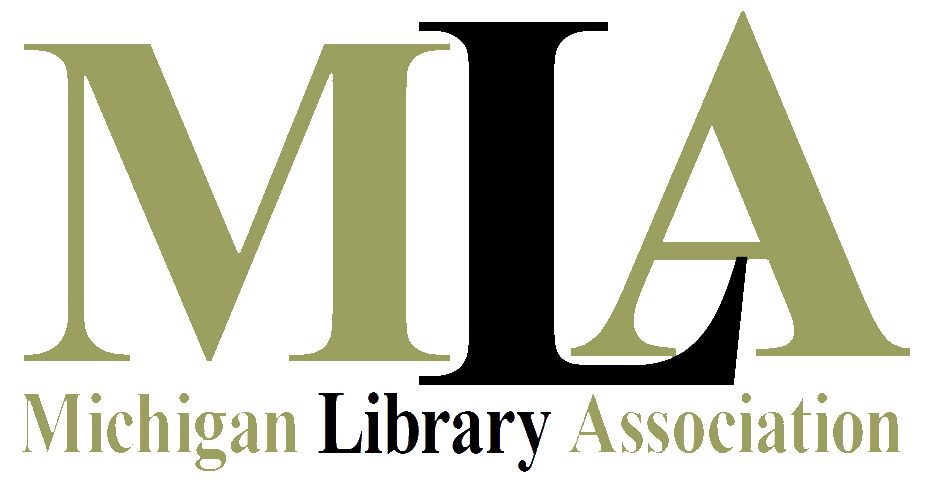 Impact Your Profession
Set the direction for the future
Collaborate with other students and library professionals
Advance the profession
Learn, teach, present, lead
Advocate for libraries and patrons
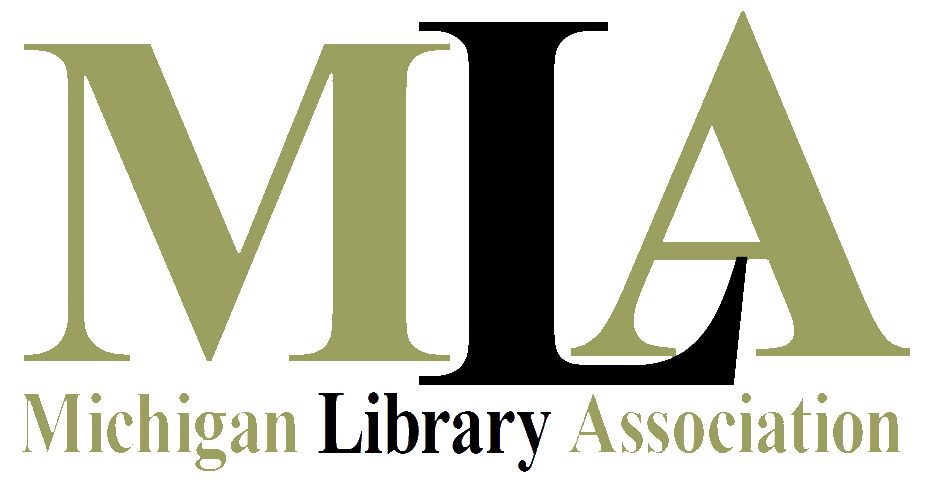 www.milibraries.org
Questions?
Contact Information:

Steve Bowers
sbowers@wayne.edu
313-577-6789

Gail Madziar
gmadziar@milibraries.org
517-394-2774